Informatizacija poslovanja škola kroz CARNET SIGMA sustav
Mislav Major
Ivan Marčinko
Ivančica Sabadin
Kristina Kapitarić
Mihael Vugrinec
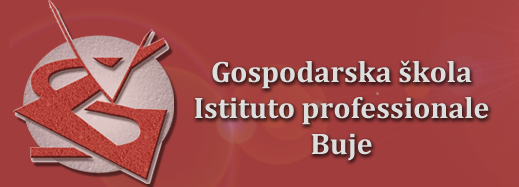 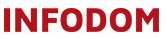 Sadržaj
SIGMA značajke
SIGMA mogućnosti
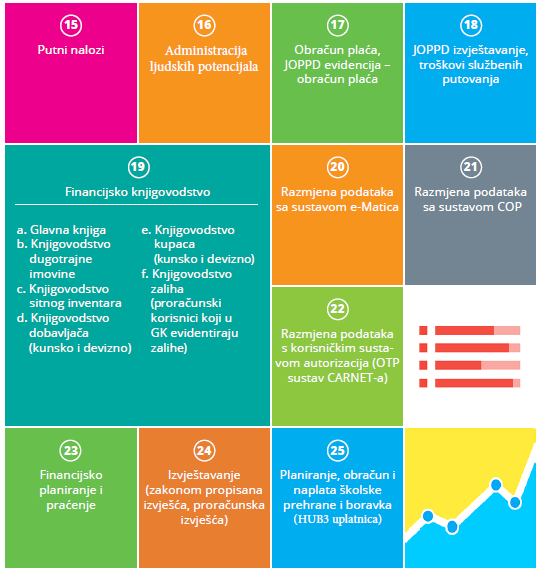 SIGMA budućnosti2020 ►►►
Gospodarska škola Istituto professionale Buje
Uvođenje sustava:
U upotrebi od 31.1.2019
Razlozi prelaska na SIGMA sustav:
Zaštita i podrška od strane CARNET-a
Sustav je besplatan za škole
Gospodarska škola Istituto professionale Buje
Iskustva u radu:
Svi korisnici pristupaju istoj aplikaciji
Jedan korisnik unosi dokument, a drugi ga mogu pregledavati i uređivati
Bolja komunikacija
Kada je jedan od djelatnika odsutan ostali mogu nesmetano raditi
Brži poslovni procesi
Gospodarska škola Istituto professionale Buje
Prednosti:
Bolja komunikacija
Ubrzanje poslovnih procesa
Centralizirani sustav

Prijedlozi za poboljšanje:
Financijski izvještaji
Učenički servis
Učeničke potvrde
Nedostaci:
Sustav se stalno nadograđuje 
Osnovne i srednje škole nemaju iste probleme
Nisu još predviđene sve situacije
Sustav je ovisan o internetu
Nova verzija SIGMA sustava
ODOO 12
Svjetska open source platforma
Sveobuhvatan
Skup integriranih poslovnih aplikacija 
Besplatne licence (GPL – General Public License)
Lokaliziran 
Prilagođen 
4 milijuna korisnika širom svijeta
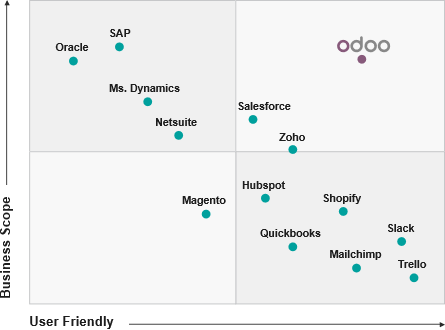 Značajke novog SIGMA sustava
Nova verzija SIGMA sustava vs. verzija SIGMA sustava
Moduli specifični samo za škole
Pravilo jednog unosa
Unaprijeđen izvoz u Excel
Kolaboracija između korisnika SIGMA (chat) / OdooBot
Notifikacije
BAM konzole s grafikonima
Jednostavan pregled povezanih dokumenata (nar-prim-ura, ura-storno ura itd)
Centralizirani pogled na sve transakcije/poslovanje za partnera
Prezentacija nove verzije SIGMA sustava
MODUL UPRAVLJANJE POTPORAMA
Potpora u obrazovnom sustavu podrazumijeva bilo koji oblik pomoći za korisnike obrazovanja (učenike, polaznike programa, roditelje ili staratelje). 
Potpore mogu biti:
financijske (npr. stipendije ili jednokratne novčane pomoći), 
materijalne (npr. prehrana, knjige), 
subvencionirane usluge (npr. prijevoz).
Odoo 12
Informacije - zaključak
Kako se priključiti?
Više informacija o CARNET sigma sustavu:
helpdesk@skole.hr
www.carnet.hr/usluga/sigma/

Podrška za SIGMA sustav – InfoDom: 
sigma@infodom.hr
01/3040588
Hvala na pažnji!